Kvalitativní výzkum2.setkání
Výzkum ve zdravotnictví /Výzkum v porodní asistenci
1
Metody sběru dat
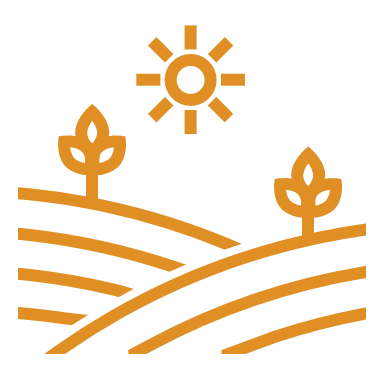 Pozorování a rozhovor
METODY SBěRU DAT
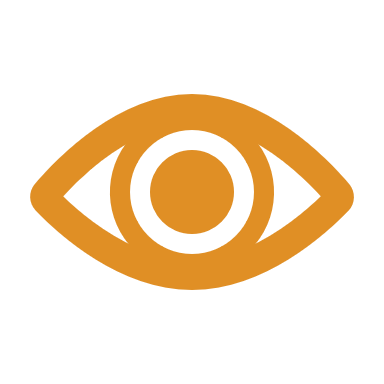 Pozorování
Návrh pozorování
Výzkumná otázka
Výzkumný design
Cíl výzkumu 
Témata pozorování (struktura a zaměření)
Pozorovací záznamový arch
Objevení nového tématu
Popis různých stránek pozorovaných jevů
Popis fyzického prostředí pozorování (vč. historického aspektu)

Popis sociální stránky prostředí (klima situace, vztahy)

Popis jednání aktérů (verbální i neverbální projevy, činy, …)
Pozorování – možná klasifikace (vzájemné kombinace)
Pozorování – účast na dění
Účast na dění
Neúčast na dění
Pozorovatel jako účastník
Úplný pozorovatel
Úplný účastník
Účastník jako pozorovatel
Pozorování – účast na dění
Úplný účastník 
člen skupiny, pozorované osoby neinformovány (např. staniční sestra zkoumá dění na pracovišti)

Účastník jako pozorovatel
člen skupiny, pozorované osoby informovány (např. staniční sestra zkoumá dění na pracovišti a ostatní ví, že provádí výzkum na určité téma)

Pozorovatel jako účastník
pozorování, v roli tazatele, dění se účastní jen okrajově, pozorované osoby informovány (staniční sestra provádí krátké pozorování, rozhovory na jiném pracovišti) 

Úplný pozorovatel
Vnější pozorovatel, pozorovaní obvykle nevědí, že jsou pozorování (veřejná místa, ne v uzavřených komunitách)
Skryté vs. otevřené zúčastněné pozorování
Skryté: účastníci neinformování o výzkumu (nebo ne o všech aspektech), pozorovatel v interakcích, hledá místo ve skupině, nemusí vysvětlovat důvody svého výzkumu a motivovat ke spolupráci, pozorovaní se chovají přirozeně. Etika!!! (možno ošetřit např. zpětným vysvětlením účelu výzkumu a získáním dodatečných souhlasů)
Otevřené zúčastněné pozorování: pozorovaní vědí o výzkumu i jeho účelu, výzkumník mezi nimi. Promyslet cílovou skupinu, motivaci, jasno jaká je jeho role, kde, jak se chovat. Výhodou etika. Nevýhoda – možnost zkreslení, chování účastníků směrem k sociální žádoucnosti.
Zúčastněné pozorování
Etnografický výzkum, případové studie
Málo prozkoumaný jev, velké rozdíly mezi pohledy členů a nečlenů skupiny, jev není přístupný pohledu osob mimo skupinu
Pozorovatel se sám účastní dění, osobní vztah s pozorovanými
Rozhovory, deníky členů skupiny, audio a videonahrávky
Př. Sociální psycholog Leo Festinger – náboženská sekta
4 kroky: 
Navázání kontaktu
Pozorování
Záznam dat
Závěr pozorování
Zúčastněné pozorování – navázání kontaktu
Přístup do terénu, kontakt s účastníky
Třeba rozmyslet dopředu, někdy vyžaduje změnu životního stylu výzkumníka
Jak se stát členem skupiny a zároveň ji neovlivnit? (příprava, opatrnost)
Jaké pomoci využít, koho? Je třeba povolení? Poskytneme něco na oplátku? Jak budeme účastníky informovat? Máme dost času vyjednávat případné podmínky?
Jak s pracovat s nedůvěrou účastníků v průběhu? (vysvětlení účelu, své úlohy, mlčenlivost, anonymita)
Klíčoví informátor/informátoři
Zúčastněné pozorování –  (proces) pozorování
Popisné, fokusované a selektivní pozorování (Spradley, 1989 – viz Hendl, 2008, str. 195)
Význam: dvojí účel aktivity, jasné uvědomění, širokoúhlá optika, vnitřní a vnější zkušenost, introspekce
Odpověď na otázky:
Kdo?
Co se děje? ((1) chování, pravidelnost, (2) interakce, (3) obsah konverzace)
Místo? (kontext, předměty, prostor, konzumace, tvorba, smyslové vjemy)
Kdy? (vše, co se týká času – organizace, rozvržení, vnímání budoucnosti)
Jak vše propojeno? (stabilita, změna, pravidla, vztah k ostatním skupinám)
Proč? (přisuzované významy historie skupiny, symboly, tradice, hodnoty, názory)
Zúčastněné pozorování – záznam dat
Ideálně PC
Přestože nestrukturované pozorování – jasný systém záznamu dat
Popis ideálně přímo na místě (možné použití zkratek a symbolů), posléze co nejdřívější a rutinní doplňování, popis náročný na čas
Terénní poznámky: popisné a reflektující
4 formy terénních poznámek (Spradley – viz Hendl, str. 198):
Hustý popis situace (kódy, klíčová slova, věty, citáty z rozhovorů)
Podrobné zápisy z dojmů a pozorování
Analýzy a interpretace – z doby celého pobytu v terénu
Terénní deník výzkumníka (zkušenosti, nápady, potíže, chyby, zmatek a problémy….)
! Poznámky nutno kompletovat do 24h po akci, nejpozději do začátku další akce v terénu !
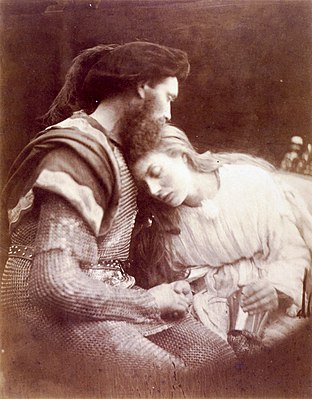 Zúčastněné pozorování – závěr pozorování
Loučení (co nejpřirozeněji, nenarušit vztahy ve skupině Ani mezi výzkumníkem a účastníky)
Tato fotka od autora Neznámý ator s licencí CC BY-SA
Zúčastněné pozorování –  VÝHODY
bezprostřední zkušenost se situací, kterou výzkumník pozoruje
zapojení se do interakcí mezi zúčastněnými a lepší pochopení a popsání daných situací
otevření se vůči problémům a nespoléhání se na koncepty, které si např. výzkumník dříve nastudoval v literatuře
při pozorování lze zachytit rutinní situace, které by výzkumník nebyl schopen odhalit z rozhovoru, jelikož respondenti si tyto jevy ani nemusejí uvědomovat
objevení skutečnosti, kterým se doposud nikdo nevěnoval, nebo uvedení do souvislosti jevů, které nebyly nikdy slučovány
odhalení skutečnosti, které by se respondenti obávali sdělit při rozhovoru
Zúčastněné pozorování –  NEVÝHODY
vysoká náročnost na osobu výzkumníka, komunikační a sociální schopnosti
riziko narušení přirozeného vývoje skutečnosti, tvorba situací, které by bez působení výzkumníka nenastaly (obtížné stanovit hranici, kdy aktivita či neaktivita výzkumníka ovlivní zkoumanou situaci)
při nevhodném chování výzkumníka dojde nejen k narušení samotného výzkumu, znehodnocení již získaných dat, ale může taktéž způsobit nemožnost provedení dalších výzkumů v dané oblasti, daném prostředí (např. na konkrétním pracovišti, může dojít ke ztrátě důvěry)
je nutné zajistit potřebnou míru nezávislosti a nadhledu u výzkumníka, což na jeho osobu klade nemalé nároky
výzkumník nemusí během pozorování děje postřehnout všechny zajímavé procesy anebo jim nemusí přikládat osobně význam, a proto je nezaznamená
Nezúčastněné pozorování
Minimalizace interakce, odstup, neutrální přístup
Nerušit chováním ani umístěním pozorovatele
Často následuje po zúčastněném pozorování, kdy už víme, co přesně pozorovat
Cíleněji zaměřeno na určité způsoby chování

 Nenápadnost, menší vliv citové zaangažovanosti výzkumníka
 Obtížnější získávání informací – značné omezení, dobré ověřit informace dalšími metodami (zúčastněné pozorování, rozhovor s klíčovým informátorem)
Strukturované pozorování
Strukturované zachycení chování, dění a následná kvantifikace – kódovací schéma
Kódovací systém – prosté zachycení výskytu jevu až komplexní vícekategoriální systém
VO na začátku, co budeme pozorovat, jak zachytíme
Co kódovat: neverbální chování, prostorové chování, mimolingvistické chování, lingvistické chování
Třeba určit jednotku, kterou kódovat (časové intervaly/výskyt jevu, momentková událost/behaviorální stav)
Prostý výskyt/sekvence jevu
Požadavky na kategoriální systém záznamu dat: Fokusovanost + Objektivita + Nezávislost na kontextu + Explicitní definice + Jednoduchost záznamu
Metody sběru dat
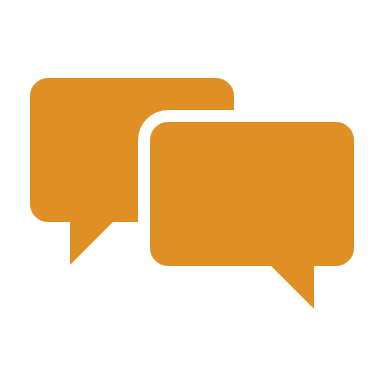 Rozhovor
Rozhovor
V současnosti nejčastěji využívaná metoda sběru dat
Zdá se nejjednodušší, ale vést dobrý rozhovor a efektivní v rámci výzkumu klade velké nároky, nejde o konverzaci jako takovou, třeba mít neustále na zřeteli výzkumný záměr (+ další nástrahy)
Nejčastěji rozhovor jeden na jednoho, ale i fokusové skupiny, případně narativní interview
Ve zdravotnictví perspektiva, vnímání kolegů a klientů/pacientů
Pozor na anekdotalismus
Rozhovor
Umění i věda
Klade nároky na osobnostní předpoklady výzkumníka, důležitá příprava
Věnovat pozornost začátku a konci rozhovoru, možnost dodatečného kontaktu (intervenční charakter?)
Co zvážit?
Typy otázek (Otázky o zkušenostech a chování, otázky o názorech a hodnotách, otázky o pocitech, otázky o znalostech, otázky o vnímání, otázky demografické a kontextové)
Řazení otázek
Způsob kladení otázek (otevřené, neutrální, citlivé a jasné, nevnucovat odpověď, klást jen jednu otázku v daný moment, SONDÁŽ, udržet motivaci v průběhu, ale neovlivnit obsah sdělení – nehodnotící zájem)
Délka rozhovoru
Kvalitativní dotazování  - zásady vedení rozhovoru
Důkladná příprava (účel určuje celý proces)
Vztah důvěry, vstřícnosti a zájmu,…
Formulace adekvátní k úrovni dotazovaného
Klademe jednu otázku (doplňujeme sondážními)
Nasloucháme pozorně, udržujeme neutrální postoj
Zohledňujeme časové možnosti dotazovaného
Monitorujeme sebekriticky sebe
Po ukončení komplementujeme a kontrolujeme své poznámky (kvalitu a úplnost)
Příprava rozhovoru
Teoretická znalost zkoumaného prostředí
Vytvoříme si rámec (jednotlivé otázky nejsou totožné s výzkumnými otázkami !!!) = Schéma základních témat (vycházející z výzkumných otázek)
 + několik otázek ke každému tématu (vycházejí z odborné literatury, pozorování, analýzy dokumentů)

Řazení otázek:
1. neproblémové skutečnosti (úvodní otázky, motivace)
2. názory, pocity v kontextu
3. znalosti a dovednosti (mohou vyvolat negativní reakce)

Nejdříve otázky zaměřené na přítomnost, pak na budoucnost či minulost
Demografické otázky – průběžně a nenápadně nebo na konci rozhovoru (nudné)
Poměrně rychle přecházíme k vlastnímu předmětu rozhovoru
Pojetí Charmazové (Hendl, 2008, str. 172)
Konstruktivisticky (významy přisuzované respondenty) vs. pozitivisticky orientovaný rozhovor
Analýza rozhovorů metodou zakotvené teorie
Iniciační otevřené otázky / otázky uprostřed rozhovoru / otázky na závěr
Rozhovor – dělení dle míry strukturovanosti
nestrukturovaný rozhovor
polostrukturovaný rozhovor
strukturovaný rozhovor (s otevřenými otázkami)

Charakteristika jednotlivých typů rozhovorů
Viz kapitola 7B tabulka č. 3 studijního materiálu „Metodika ke zpracování závěrečné práce pro vybrané nelékařské zdravotnické obory“
Metody sběru dat v kvalitativním výzkumu | Principy kvalitativního výzkumu | Metodika ke zpracování závěrečné práce pro vybrané nelékařské zdravotnické obory | Lékařská fakulta Masarykovy univerzity (muni.cz)
Fenomenologický rozhovor
První rozhovor: je zaměřený na historii života dotazovaného. Používají se otázky JAK?
Např.: Jak k tomu u Vás došlo?
Druhý rozhovor: je zaměřený na získávání podrobností o zkušenostech dotazovaného ve vztahu k tématu
Například: rekonstrukce konkrétního dne spojeného s nějakou zkušeností → Popište prosím svojí zkušenost s prací v divadle?
Třetí rozhovor: je zaměřena na reflexi zkušeností dotazovaného, na smysl života a jeho směřování. 
Např.: Kam Váš život směřuje?

Mezi jednotlivými rozhovory by měl být volný interval tři až sedm dní. Tazatel by se měl snažit doplnit detaily. Rozhovory mezi sebou fungují navzájem jako kontrola vnitřní konzistence

Příklad viz Hendl str. 181 „Nenávidíme tělesnou výchovu“
Fenomenologický rozhovor
 možnost rozkrytí „pozadí“ životního příběhu a stavu pacienta/dotazované osoby v rozhovoru, schopnost identifikovat jinými metodami obtížně postihnutelné momenty a faktory ovlivňující život dotazované osoby, konkrétní situaci, na niž je rozhovor zaměřen
 vysoká emoční i časová náročnost

fenomenologický rozhovor by měl být realizován pouze opravdu zkušeným výzkumníkem
Další typy rozhovorů (Hendl, 2008)
Rozhovor podle návodu / problémově zaměřený rozhovor
Neformální rozhovor
Narativní rozhovor (viz další snímek)
Narativní rozhovor
Volné vyprávění, zejména v biografickém výzkumu
Významy přikládané zkušenostem na pozadí celé biografie
4 fáze: stimulace, vyprávění, kladení otázek pro vyjasnění nejasností, zobecňující otázky
Soustředění na určitý úsek života po zpracování celé historie
Narativní interview (Rosenthalová, in Hendl, 2008, str. 177) – 2 fáze:
Fáze hlavního vyprávění
Dotazovací fáze (otázky o fázi života, o určitém tématu, ke specifické, již zmíněné situaci, prozkoumání vyprávění pro vyjasnění argumentace, otázky ke zkušenostem někoho jiného nebo k přenesené znalosti)
Epizodický rozhovor  - modifikace narativního interview (narativní rozhovor + rozhovor s návodem)
Záznam dat z rozhovoru
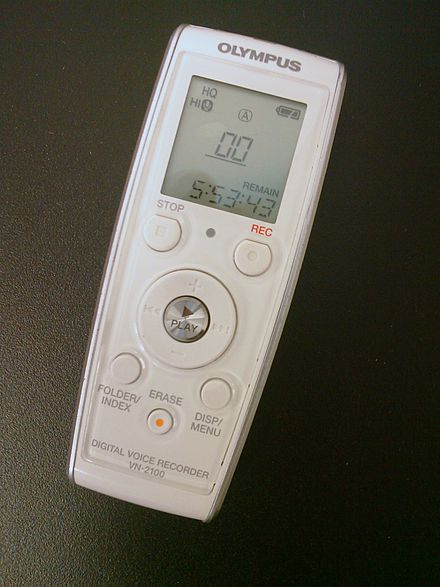 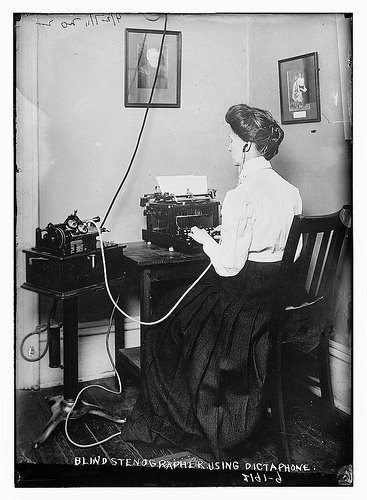 Obvykle diktafon (případně videozáznam – možná menší ochota účastníků)
Třeba povolení před začátkem nahrávání!!!
Následuje tranksripce (viz další snímek)
 nervozita účastníka i výzkumníka, dramatizace vyprávění, přílišná upjatost, sešněrovanost tazatele
Technické potíže (myslet na ně dopředu – náhradní baterie, zkusit, jestli zařízení skutečně nahrává, kvalita zvuku apod.)
Tato fotka od autora Neznámý autor s licencí CC BY-SA
Skupinová diskuse, skupinový rozhovor
KDY: odhalení obsahů veřejného mínění, kolektivní postoje
 uvolnění zábran, snazší odhalení postojů, způsobů jednání, myšlenek a pocitů, dodání odvahy zmínit i citlivá témata
 nerovnoměrné zapojení členů, náročnější organizace, spojení vyvíjející se skupinové dynamiky a toku informací s původním cílem
Sestavení skupiny – JAK? Přirozeně/uměle, podpoření dynamiky diskuse přítomností jedinců s rozdílnými názory apod., homogenní vs. heterogenní skupina
Skupinová diskuse – doporučený sled fází (vysvětlení postupu – (představení členů) – „zahřátí – představení základního popudu – dále co nejméně ovlivňovat průběh diskuse – další podnětové argumenty – metadiskuse)
Zařazení tichého pozorovatele? Záznam diskuse
Skupinový rozhovor – Focus group / ohnisková skupina
Organizovanější typ skupinové diskuse, obvykle 6-8 lidí, cca 90 minut trvání (viz Hendl, 2008, str. 183, tab. č. 6.4)
Obvykle poměrně homogenní skupina
 během krátké doby kvalitní info od více lidí, vzájemná kontrola kvality informace, vyrovnávání stanovisek, skupinová dynamika – zaměření na nejdůležitější témata, zábavnější forma obvykle než individuální rozhovor
 menší záběr (cca max. deset hlavních otázek), dovednosti výzkumníka, aby dění nepřevzalo jen několik málo průbojnějších jedinců (závisí i na schopnosti verbálního vyjadřování se), ve zdravotnictví v poslední době velmi populární, avšak často tendence „klouzat po povrchu“, výzkum není dobře odvedený po metodologické stránce
Skupinový rozhovor – schéma návrhu
Příprava (sestavení skupiny, telefonické potvrzení účasti, občerstvení, záznamové zařízení, jmenovky)
Organizace (uspořádání místnosti, informovaný souhlas, příchod 30 minut před zahájením)
Uvítání (moderátor se představí, lehká konverzace, rozdání jmenovek)
Zahájení (uvedení problému, podpis informovaného souhlasu, zápis zasedacího pořádku)
Sdělení základních pravidel (mluví vždy pouze jeden, vše je zajímavé, lze nesouhlasit)
Základní témata (otázka pro uvolnění, přechodová otázka, klíčové otázky, shrnující otázky)
Osobní data (vyplnění dotazníku)
Závěr (shrnutí hlavních bodů diskuze, s otázkou, zda chce někdo něco dodat; poděkování za účast, dárky)
Skupinový rozhovor - příklady
Další možné zdroje dat
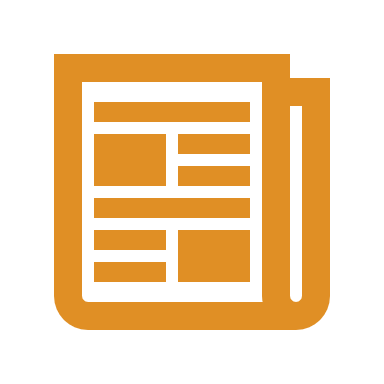 Deníky, novinové články, historické dokumenty, dokumentace a další texty – nezapomínat i na tyto zdroje
Zpracování dat
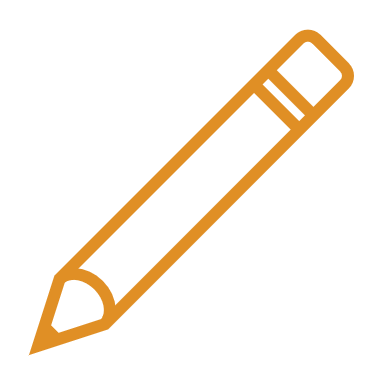 Transkripce
Transkripce
Kromě obrazových dat nutný přepis - časová náročnost!!!
Anonymizace dat
Někdy přepisuje jiná osoba, přesnost, doslovnost, označit kdo mluví (zkratky), doba přestávek, neverbální projevy (smích, pláč….), spisovný nebo mluvený jazyk?, přepis všeho, nebo jen pasáží? (podrobněji viz Hendl, 2008, str. 208 – 210) , Kontrola při opětovném puštění nahrávky, pozor na zkreslení chybějícími údaji (např. chybějící interpunkce), výzkumník může doplnit o poznámky z terénu
Kontrola správnosti přepisu před zahájením analýzy!
Nástroje dostupné na webu k usnadnění transkripce
ZPRACOVÁNÍ DAT
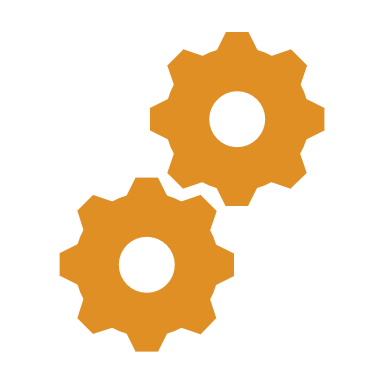 Analýza dat
Analýza dat
Analýza a interpretace dat – nutné se opětovně vracet k přepsaným údajům, znovu je pročítat a následně kódovat
Obecně:
Tvorba kategorií
Kódování
1. Tvorba kategorií
Uspořádání dat, redukce dat na menší jednotky, orientace v datech
Tvorba kategoriálního systému a následné kódování dat podle kategorií
Nejčastěji kategoriální systém vzniká až v průběhu analýzy dat po podrobném prozkoumání dat (podrobněji viz Hendl, str. 211)
Primárně popis – konkrétní kategorie, rozvoj teorií – spíše abstraktní, konceptuální kategorie
2. Kódování
Máme vytvořené kategorie (schéma) – nyní třeba rozkódovat pasáže (přiřadit k jednotlivým kategoriím) – v průběhu možno doplňovat nové kategorie/podkategorie, neztratit ze zřetele celý kontext
Ideální spolupráce více nezávislých výzkumníků (následné srovnání kategorizace)
Pokud kategoriální systém jednoduchý, možné využít metodu „tužka – papír“
Součástí i popis vztahů mezi kategoriemi
Existence placených softwarů na kódování kvalitativních dat (např. MaxQDA, ATLAS.ti a další)
Příklad analýzy a interpretace textu
Metoda zakotvené teorie
Metoda zakotvené teorie (GTM)
Tvorba kategorií a kódování – lze hezky demonstrovat např. na příkladu metody zakotvené teorie
Viz Řiháček T, Čermák I, Hytych R, eds. Kvalitativní analýza textů: Čtyři přístupy. 1st ed. Brno, Czechia: Masarykova univerzita; 2013.
Metoda zakotvené teorie
Více verzí metody – v současnosti 3 vlivné verze (Strauss, Glaser, Charmazová)
Hlavním cílem vybudovat teorii zkoumaného jevu
Nejde pouze o metodu analýzy dat, ale výzkumný přístup (proces od hledání VO až po publikaci výsledné teorie a její další případné rozvíjení)
Teoretické vzorkování (až v průběhu sběru dat) – teoretická saturace
Produktem tematické analýzy obvykle seznam a popis několika témat, GDM však jde dál, cílem není jen kategorizace, ale teoretické uchopení jevu – výsledkem teorie organizovaná okolo jednoho ústředního konceptu
Někdy použitá jen část ze sledu kroků, avšak třeba na to vždy upozornit
Schéma výzkumného procesu u metody zakotvené teorie(převzato z Řiháček, Čermák, Hytych, 2013)
GTM – analýza dat1. Tvorba konceptů
Otevřené kódování – nalezení významových jednotek, „okódování textu“ (dle Charmazové kód slouží jako „rukojeť“ pro následnou možnou manipulaci)
Dát si načas, aby zvolený kód, opravdu „dobře sedl“
Poté na základě podobností spojujeme do obecnějších a propracovanějších konceptů – jejich další propracovávání po obsahové stránce (vlastnosti, dimenze)
Z otevřeného pak zaměřené (selektivní) kódování
GTM = metoda neustálého porovnávání
analytické poznámky, postřehy, otázky - memos
GTM – neustálé porovnávání – příklady otázek
GTM – analýza dat2. Hledání teoretických vztahů mezi koncepty
Možné vztahy mezi nimi: podkategorie, příčina, následek, umožňující podmínka, prostředek – cíl, fáze procesu, typologie
= teoretické kódování (Glaser)/axiální kódování (Strauss a Corbinová)
Cílené vyhledávání respondentů pro doplnění dat – teoretické vzorkování – teoretická nasycenost
GTM – analýza dat3. Volba ústředního konceptu a formulace teorie
Zacílení teorie, kompaktnost – aby dobře držela pohromadě
Ústřední koncept - dimenzí samotného problému a nejlépe ze všech konceptů jej vysvětluje
Propojení a integrace ústředního konceptu s ostatními do výsledné teorie, aby co nejvýstižněji odpovídala na VO (důležité, aby nezahrnovala více konceptů než je nezbytné)
Interpretace dat
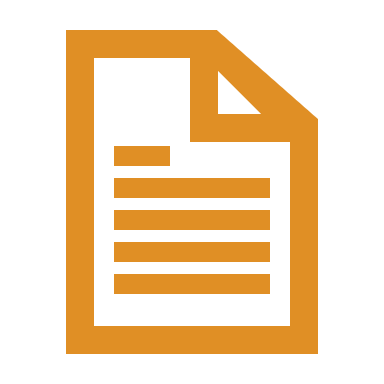 …a jejich prezentace
Interpretace a prezentace dat
popis třídění dat, jejich analýz, komentáře souhrnných tabulek a grafů
prezentace a interpretace dat se v kvalitativním výzkumu často prolínají
vlastní závěry, názory, přesvědčení, domněnky, doporučení apod. k získaným datům
výzkumnická zkušenost, vhled do dat (často mnohovrstevnatých) a současně také odstup
Prezentace a interpretace dat – jasná vazba na cíl výzkumu
Pozor na zobecňující soudy, na místě pokora
relativizace prezentované skutečnosti a podepřít výzkumná tvrzení výzkumnými daty (citace výroků respondentů apod.), součástí prezentace a interpretace odkazy na tematicky příbuzné výzkumy, případně teoretické práce, které interpretaci dat podpírají a zvyšují její důvěryhodnost
GTM – Prezentace dat
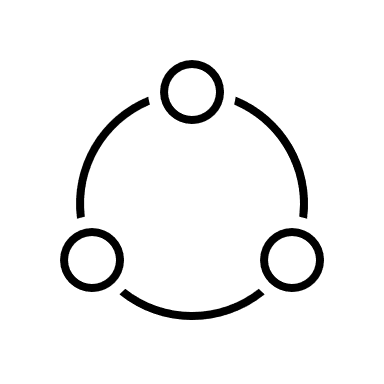 Prezentace modelu či teorie v grafické i textové podobě
Text – dobré připravit si narativní kostru
Grafická podoba – diagram
Možno použít dvouúrovňový diagram – názvy kategorií výrazně a drobným písmem heslovitě klíčové vlastnosti a vztahy
Pokud teorie zahrnuje větší množství konceptů, nemusí obsahovat všechny – přehlednost diagramu
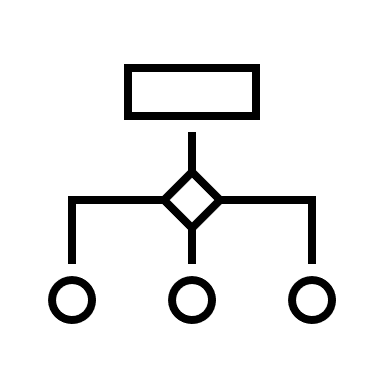 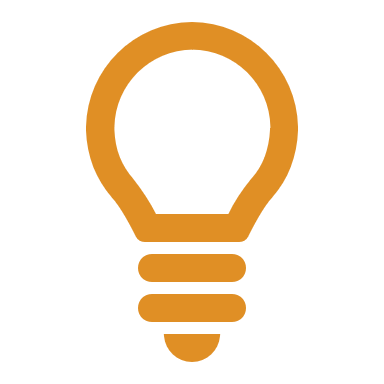 Evaluace výzkumu
Evaluace výzkumného projektu – příklad (1):
Zaměření studie (je jasně popsáno?)
Cíl výzkumu (je zaměřen na výzkum pocitů, vnímání a konceptů spíše než na fakta? Je jasně a precizně formulován?)
Metodologie (Je její výběr odůvodněný? Prokazuje výzkumník dobré porozumění a orientaci v kvalitativním výzkumu? Jsou zvolené metody, techniky a strategie detailně a jasně popsány – včetně sběru dat a analýzy?)
Výběr vzorku (popisuje výzkumník jak získá přístup ke vzorku? Chápe zvláštní charakter výběru v kvalitativním výzkumu? Jsou popsány charakteristiky potřebného výběru? 
Přehled literatury (Byla identifikována mezera v poznání pomocí provedení počátečního literárního přehledu? Prohlašuje výzkumník, je si vědom, že literatura bude zakomponována v diskuzi a bude součástí studie? Srozumitelně podán? Vymezení hlavních konceptů?)
Evaluace výzkumného projektu – příklad (2):
Etické a legální aspekty (Jsou respektovány relevantní etické zájmy účastníků a identifikovány možné konflikty zájmu výzkumníka? Je výzkum v souladu s etickými zásadami profese? Uvádí výzkumník a je si vědom potřeby získání všech informovaných souhlasů od účastníků, případně povolení od institucí? Zajistí výzkumník anonymitu účastníků a jejich právo kdykoli z výzkumu odstoupit?)
Praktické otázky (Je dané téma zkoumatelné a výzkum proveditelný? Má výzkumník dostatek času a dostatečné zdroje pro provedení studie?)
Trochu jiný model evaluace projektu kvalitativní studie uvádí Hendl (2008) – samostudium, str. 157-158
Kritické zhodnocení studie (Holloway, Wheeler, 2010)
Kritické otázky k zodpovězení ve vlastní studii
Výzkumná otázka a metoda
Abstrakt
Přehled literatury
Výběr vzorku
Etické otázky
Sběr a analýza dat
Výsledky a diskuse
Závěry a doporučení
Zdroje
Hendl J. Kvalitativní výzkum: Základní teorie, metody a aplikace. 2nd ed. Praha, Czechia: Portál; 2008.
Holloway, I. and Wheeler, S. Qualitative Research in Nursing and Health Care. 3rd ed., Wiley-Blackwell, Chichester; 2010.
Kutnohorská J. Výzkum v ošetřovatelství. 1st ed. Praha, Czechia: Grada; 2009.
Řiháček T, Čermák I, Hytych R, eds. Kvalitativní analýza textů: Čtyři přístupy. 1st ed. Brno, Czechia: Masarykova univerzita; 2013.

Internetové zdroje:
Metodika ke zpracování závěrečné práce pro vybrané nelékařské zdravotnické obory | Lékařská fakulta Masarykovy univerzity (muni.cz)
A Crash Course in UX Design Research | by Matt Lavoie | UX Collective